Financial DNA  Natural Behavior
Advisor Debriefing Guide
Financial DNA Natural Discovery
Prepare for Discussion
Financial DNA Natural Behavior Discovery Report De-BriefPut In Context The Key Issues Facing The Client
Identify the context for the discovery report de-brief with the client: 
What is the key life or financial issue for the participant?
What is the key decision the participant has to make?
How does the participant manage results and relationships?
What types of decisions does the participant naturally make comfortably?
What areas does the participant struggle with and causes stress?
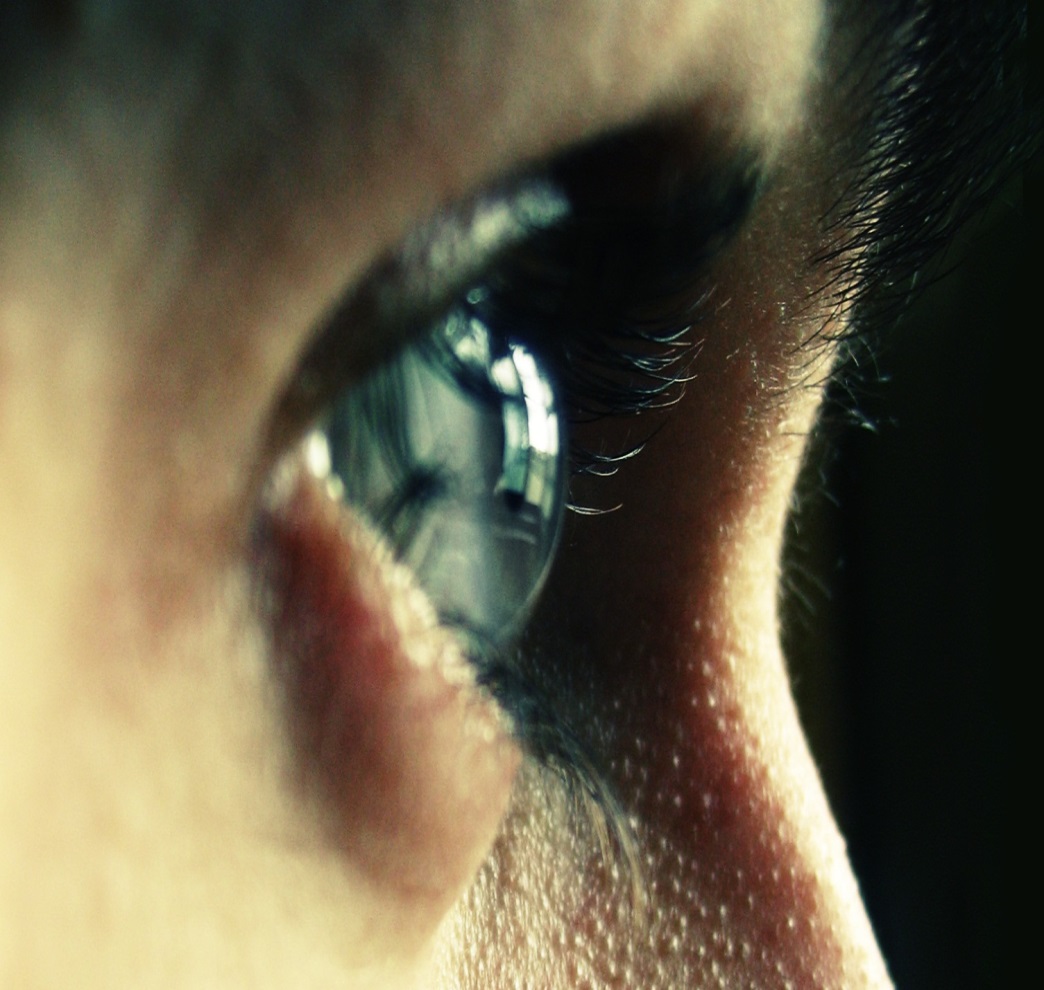 The Wealth Mentoring Conversation ModelEmpowering Your Clients to Make Smart Decisions
3. Listen More:Safely Guide the Client to Self-Discovery as They Know the Answers Even if They Do Not Know It Yet
1. Use of Financial DNA® Discovery:Increase Awareness of Self and Client
2. Ask Powerful Behavioral Questions:Customize Your Conversation Based on Behavioral Insights
4. Staying in the Zone:Co-create Plan for Action and Accountability
[Speaker Notes: Now lets look at how we create a more connective discussion with the client using the Wealth Mentor Conversation model. Following this model will enable you to be truly the client’s guide. How does it work? We have designed a very simple 4 part wealth mentor facilitation model which uses our Financial DNA Discovery Process as the foundation. 
Firstly, let me ask: Are you sleep walking through the advisory process? Is your client sleep walking through life? Firstly, by using our proprietary Financial DNA Profiles you are objectively able to uncover the key life and financial motivations of the client based on how they are wired. As you have already seen in this presentation the profile information is laid out in a very structured and concrete way. What this does is raise your consciousness about who the client is – and the client about themselves.
Have you ever made assumptions about a client? Have these assumptions driven your questions or the course of discussion you choose to take? Do you have the confidence to ask questions? I believe a key part of wealth mentoring and client discovery is about asking powerful questions. This is the key to using the profiles and is the starting point of getting great results. Just one right laser focused question can truly unlock the clients very quickly to engage in a meaningful conversation. Importantly, the client will feel more understood and trust will be accelerated. The profiles provide you with the objective information to leverage your intuition. This is what provides you with greater confidence to focus on the right issues for asking powerful questions. One great question a year will keep on cementing your relationship.
Are you truly client focused? Or is it your agenda? Listening is not a natural gift of everyone, particularly when under pressure. By asking the client powerful questions that are relevant to them, you are now much more automatically focused on them. From a facilitation  perspective you are now much better set up to be attentive and empathetic with your client because the conversation has moved to them. With this approach you will be better positioned to play a guiding rather than directional role with the client  - which is foundational to wealth mentoring.
Why would a client share personal information with you about their life when they know little about you? Who knows their clients are holding back a bit? Certainly initially the quicker you can transfer trust and get the client communicating the better. What I have found is that by being prepared to show clients my profile breaks down a lot of barriers and creates a safe environment. By sharing your profile, you are being vulnerable. I call this “knowing me knowing you”. But the discussion is not about you. What this demonstrates is that you have been on the journey.]
Navigating Behavioral Finance Biases in Guiding DecisionsKnow, Engage and Grow Approach
[Speaker Notes: This slide illuminates all of the areas you have to master as an advisor – you can see that they are all behavioral. Based on research by Meir Statman in 2000 – behavioral management of the client is 93.6% of the financial planning process. The tactical management of portfolio’s is 6.4% of the financial planning process. Put another way, financial planning is 93.6% right brained and 6.4% left brained. The sustainable value of what you do is on the right brain side. On a relative basis how much time do you spend on knowing the clients behavior?

A key point to remember is that clients are different – different emotions, talents and financial behaviors have to be navigated – this is what you need to know to engage the client.]
“Wealth Mentoring Conversation”  Design the Agenda
Goal: Ask “powerful questions” (Using the Wealth Mentoring Report) 
Follow this structure:
ALWAYS OPEN with a Discovery Connection Question
Then, ask Life and Financial Motivation Questions based on 2 or 3 themes from the strongest behavioral traits
ALWAYS CLOSE with 1 or 2 Advisor-Client Relationship Focus Questions to Wrap-Up the Meeting
Financial DNA – Natural Behavior
Conducting a Debrief
Discovery Connection QuestionsRecommended Starting Point
How do you feel about your report? [or What did you think...]
What was the most accurate part of the report? 
What aspects do you agree with and disagree with?
What parts of the report do you not understand?
What is something new the report has said about you?
Has the report identified differences with others?
What is your greatest behavioral strength for making decisions?
What is your greatest struggle for making decisions?
How do you adapt your behavior in making financial decisions?
Have you showed your spouse? If so, what do they think?
Life and Financial Motivation QuestionsLeverage Specific Profile Insights
Identify  dominant scores (under 40, over 60). Direct questions to these dominant scores as this will be where the person’s greatest strengths and struggles are, and also the “issues”. Consider questions on the following pages for those traits that are the strongest.
In designing questions, consider how the:
Strongest traits interact with other stronger traits? eg How does a strong fast paced trait relate to high risk? 
Strongest traits interact/change the mid-range traits. eg How does a high risk trait relate to mid-range outgoing or planned? (is the outcome increased spending on adventurous activities or goals?) 
Profile factor relationships change for:
Financial
Career
Family
Life
Advisor Client Relationship Focus QuestionsMeeting Wrap-Up To Catch Additional Issues
ALWAYS Ask: If I was to be your Wealth Mentor how could I best help you?
1. 	Wealth Mentor – Client Compatibility
What will you value from the relationship, and how will you measure it?

2. 	Client Communication
What will the communication and information flows be?

3. 	Setting Goals - Managing Expectations
Where do you want to be versus who you are and where you are at now?

4.   Investing Style - Unique Decision-Making Pattern
What is your ideal decision-making process for creating and protecting wealth?

5. 	Accountability: Disciplined Execution
What would you like the review process to be in managing your finances?